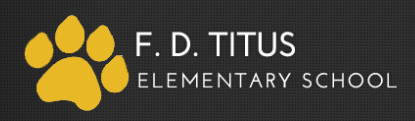 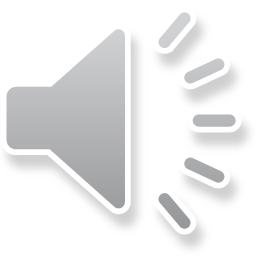 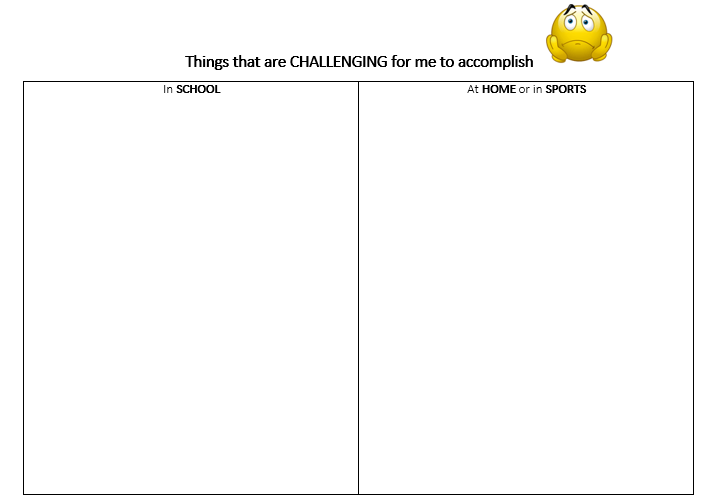 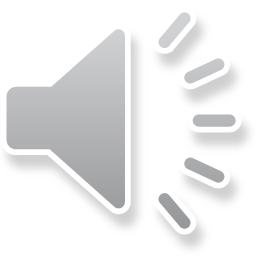 How does this feel?
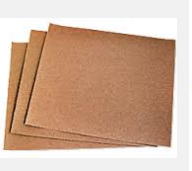 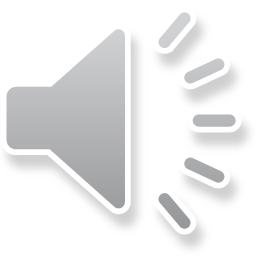 [Speaker Notes: Students feel sandpaper and I jot down describing words on the board/chart]
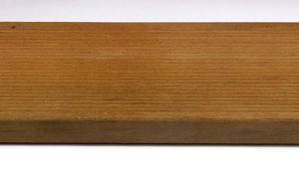 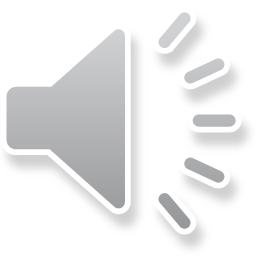 [Speaker Notes: I tell them we are going outside to do something fun – they bring a pencil.  This is where they will sit around the wood

They will write the word GRIT on the wood

I time them for 3 minutes and they try to sand the word out.  (they get hot, tired, sweaty, uncomfortable…many want to give up)

After 3 min, we stand in a circle and debrief]
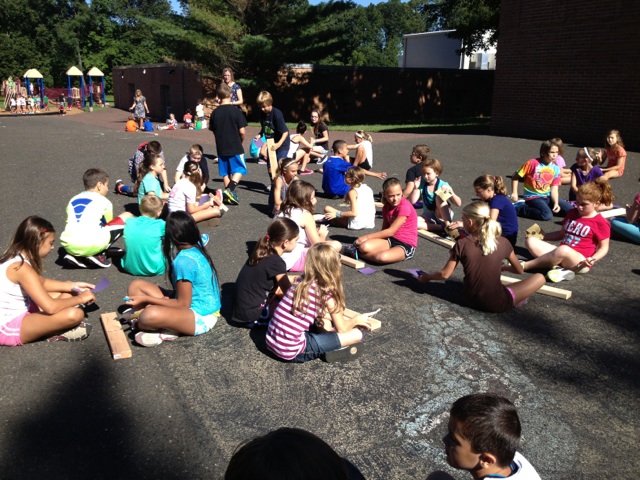 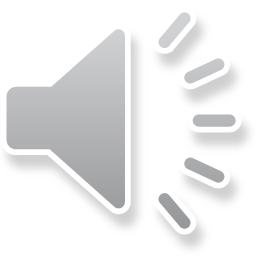 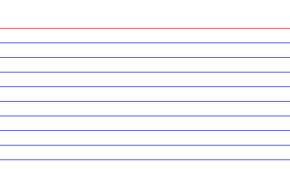 GRIT
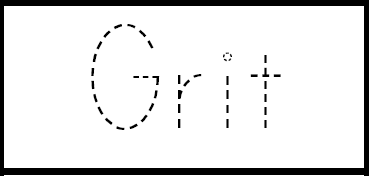 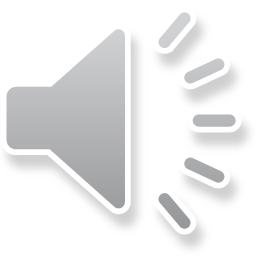 [Speaker Notes: We come inside and write the word GRIT on an index card in capital letters.  Anytime they see Leo showing GRIT, they hold up the card]
Nico’s Story
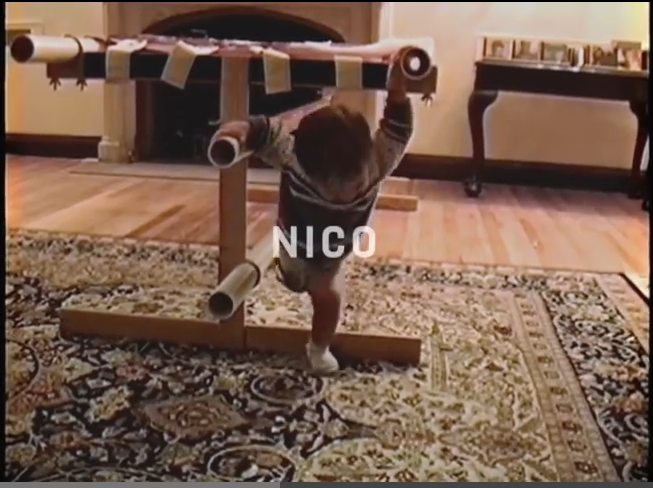 Brave
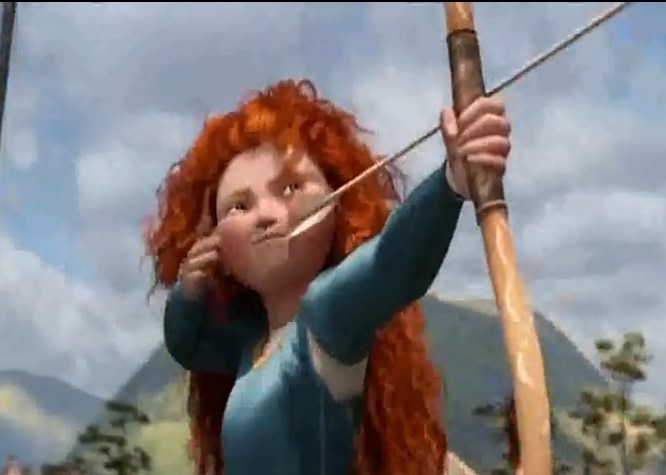 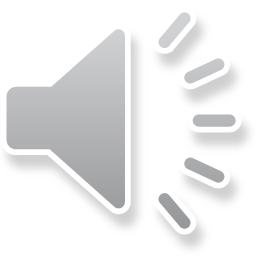 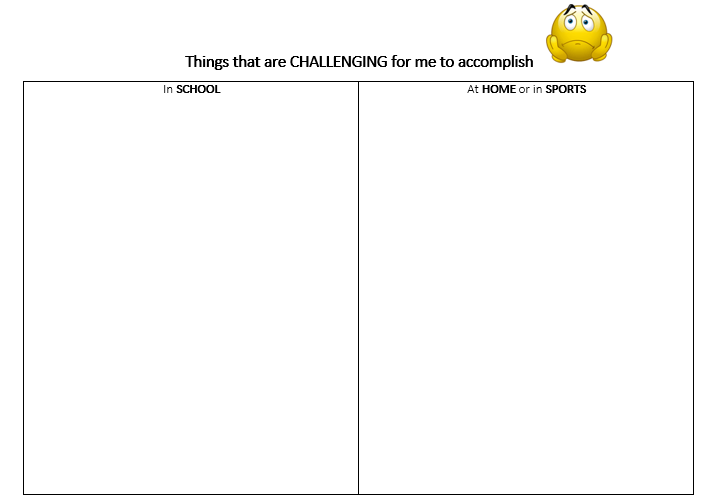 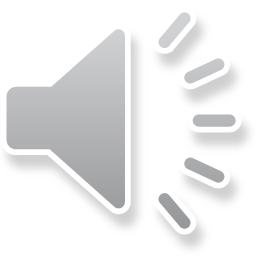 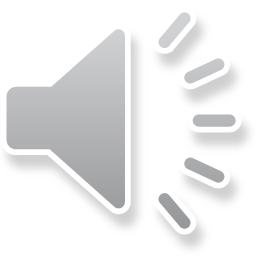 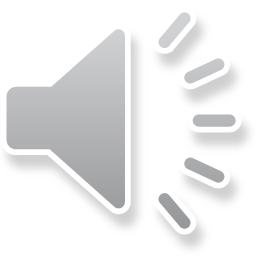 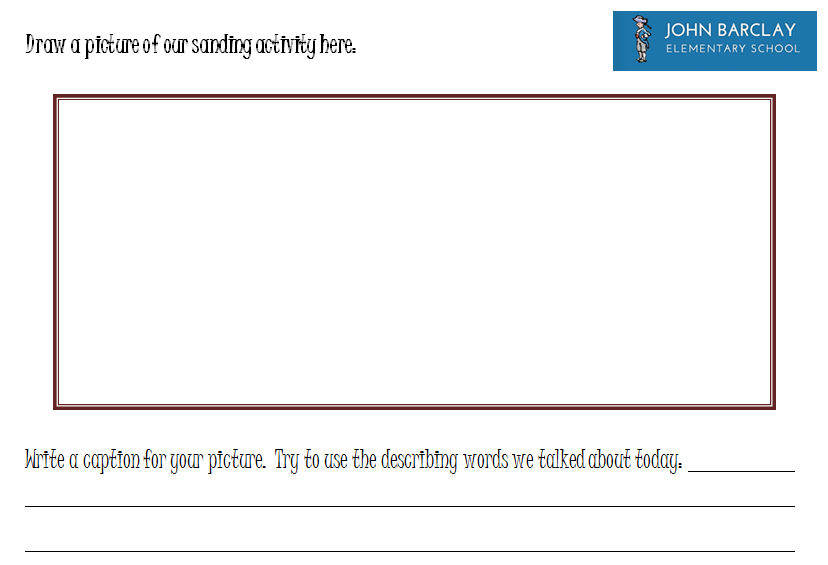 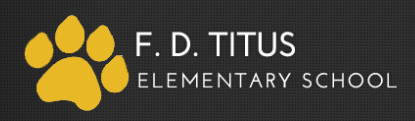 1
2
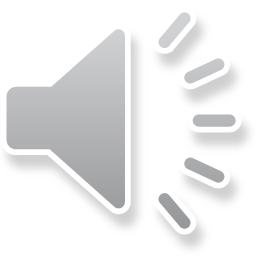 [Speaker Notes: Written Reflection]